What has happened?
1. What would be the consequence of this mutation?
Substitution mutation
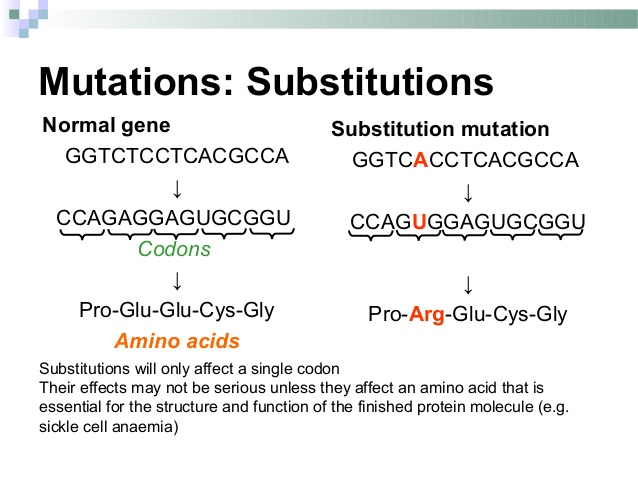 2. How does this mutation affect the final structure of a protein?
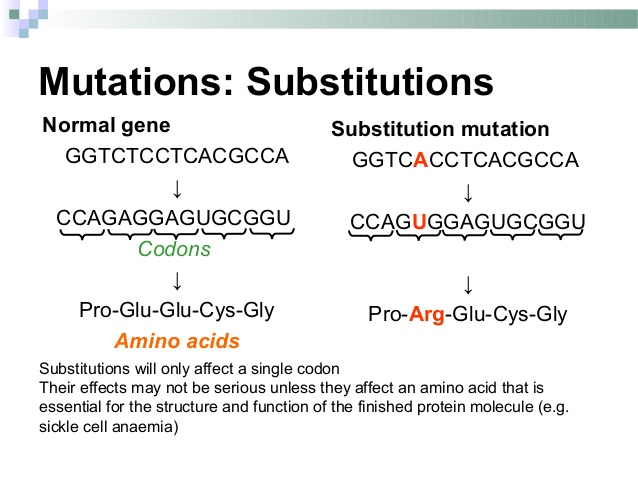 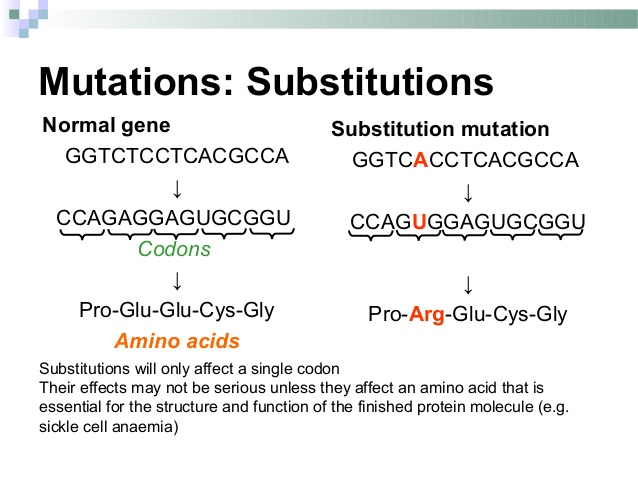 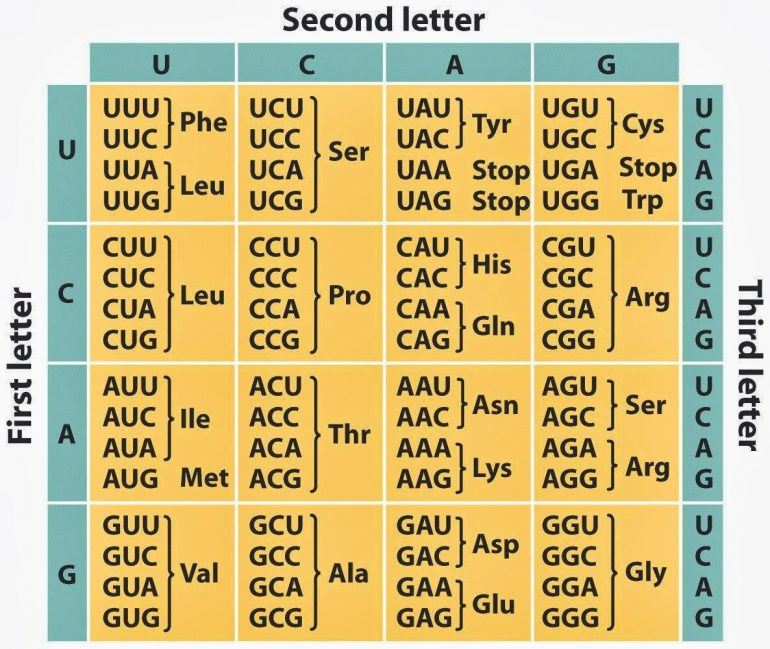 3. Will all substitution mutations lead to a change in protein structure?
Why? Why not?
What is a gene?
3.1 Genes
Applications:
The causes of sickle cell anemia, including a base substitution mutation, a change to the base sequence of mRNA transcribed from it and a change to the sequence of a polypeptide in hemoglobin
Comparison of the number of genes in humans with other species
Understanding:
A gene is a heritable factor that consists of a length of DNA and influences a specific characteristic
A gene occupies a specific position on one type of chromosome
The various specific forms of a gene are alleles 
Alleles differ from each other by one or a few bases only
New alleles are formed by mutation
The genome is the whole of the genetic information of an organism
The entire base sequence of human genes was sequenced in the Human Genome Project
Skills:
Use of a database to determine differences in the base sequence of a gene in two species
Nature of science:
Developments in scientific research follow improvements in technology: gene sequencers, essentially lasers and optical detectors, are used for the sequencing of genes
International mindedness
Single nucleotide polymorphisms are responsible for human global diversity
Topic 3 - Genetics
Genetics is a branch of biology concerning the storage of information. The term was used before DNA was known about.







Genetics comes from the word ‘genesis’ (meaning ‘origins’)
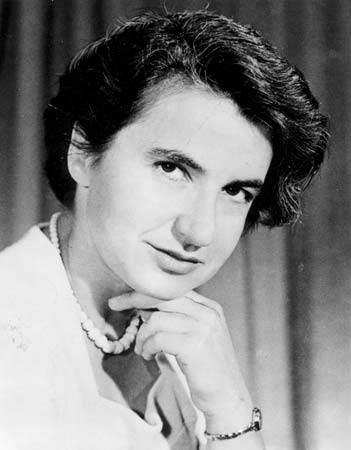 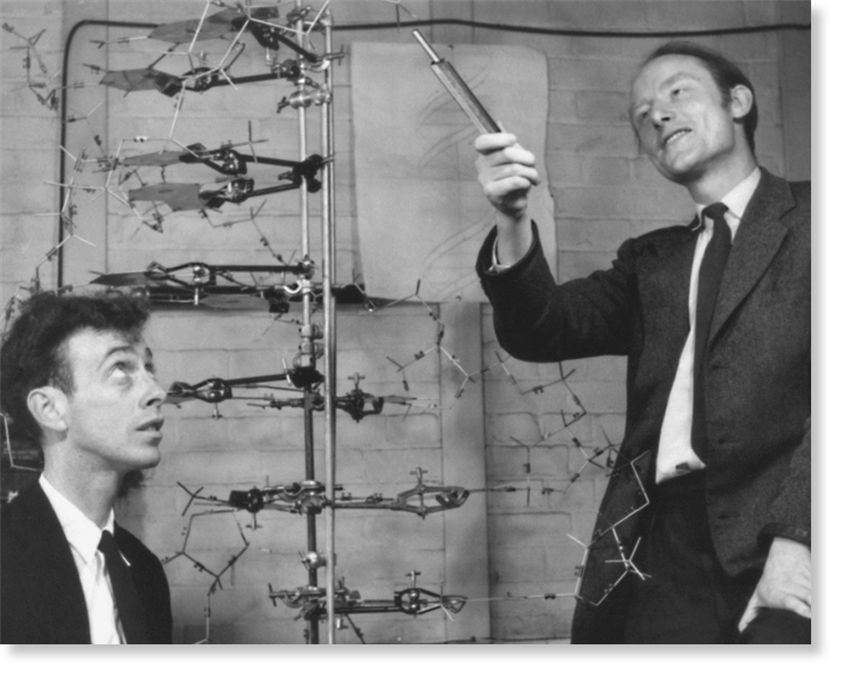 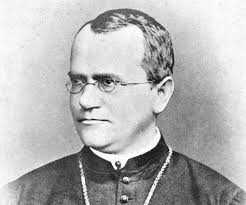 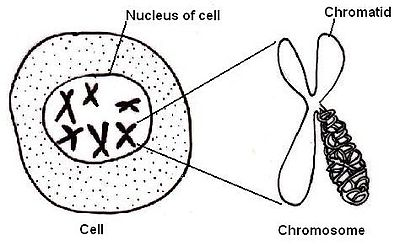 A Gene
Heritable factor that consists of a length of DNA and influences a specific characteristic

What do they code for?
PROTEINS
gene
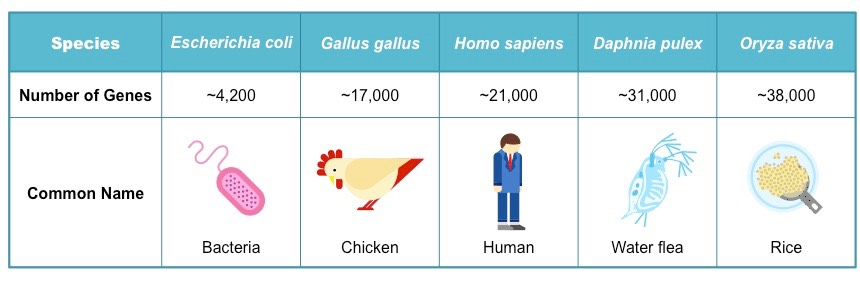 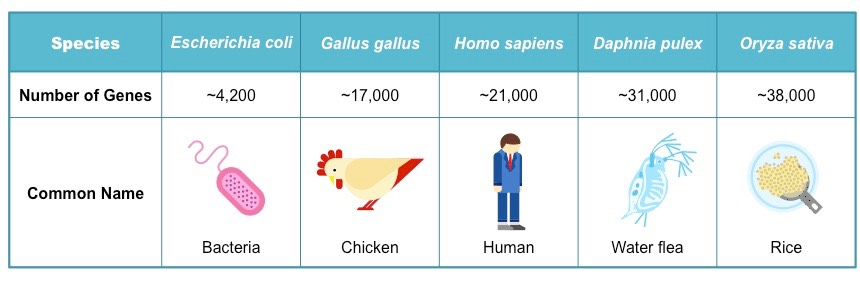 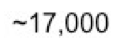 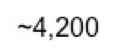 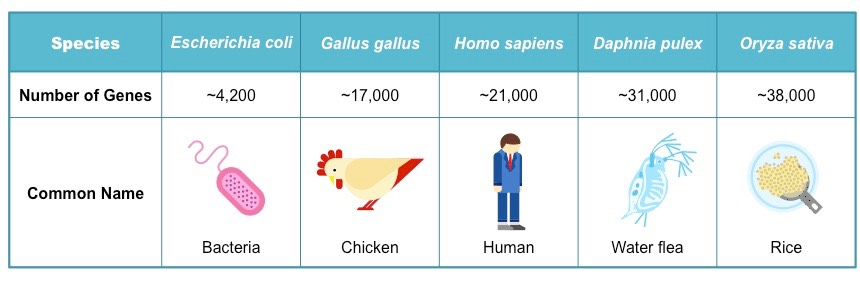 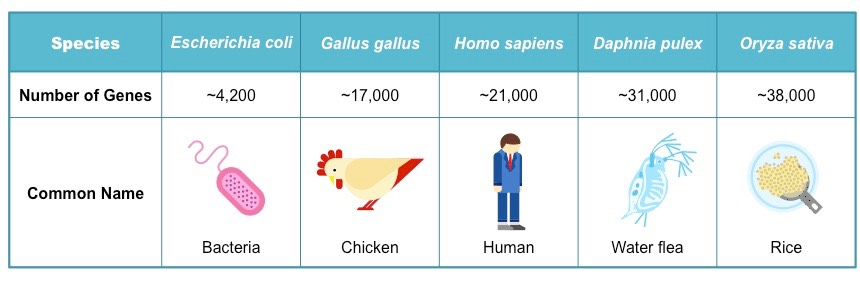 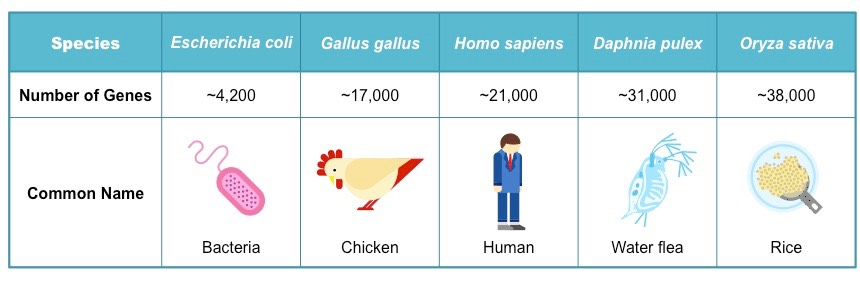 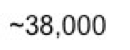 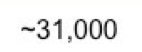 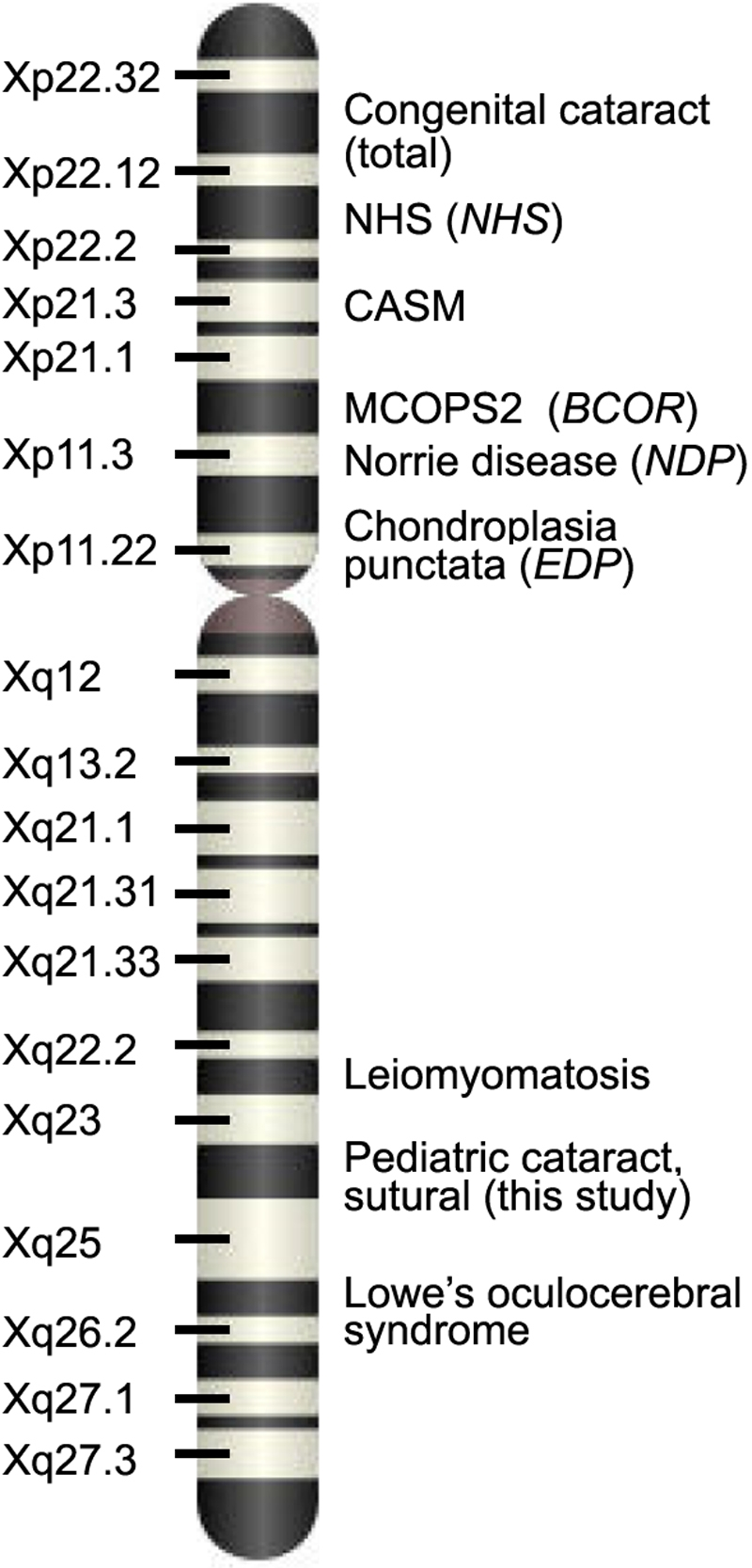 Genes
A gene occupies a position on a chromosome (locus) (plural – loci)

Genes are physically linked in groups. These groups form chromosomes. 
Humans have 23 groups of linked genes (and therefore 23 chromosomes)*





*there are 2 copies of each chromosome so 46 in total
Alleles
Various forms of the same gene
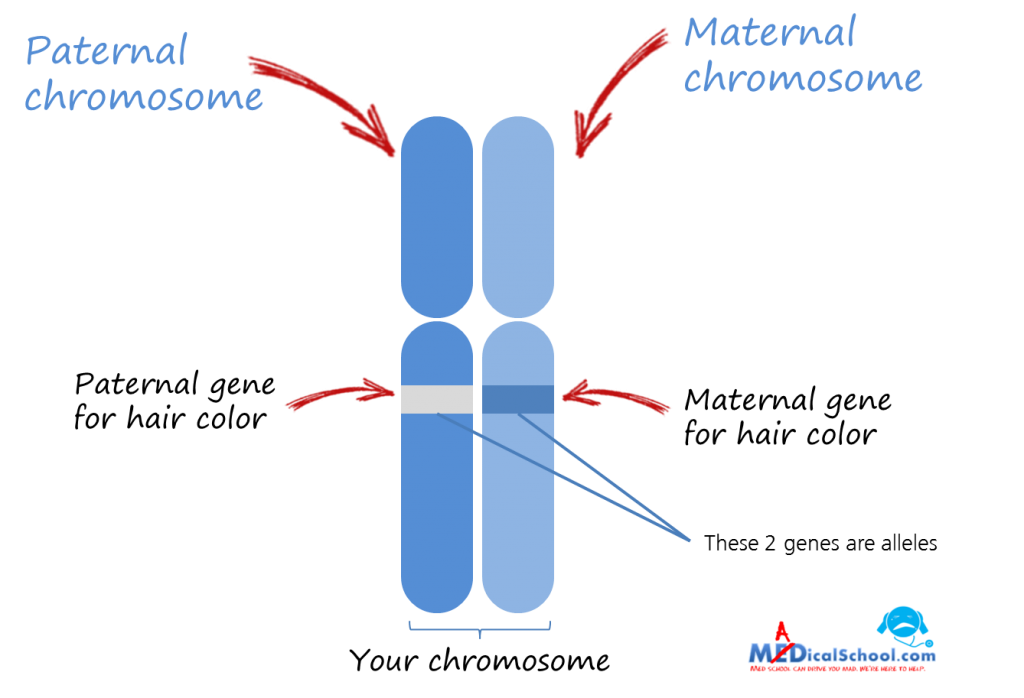 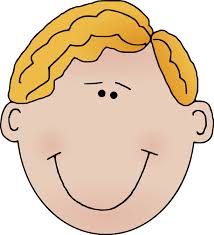 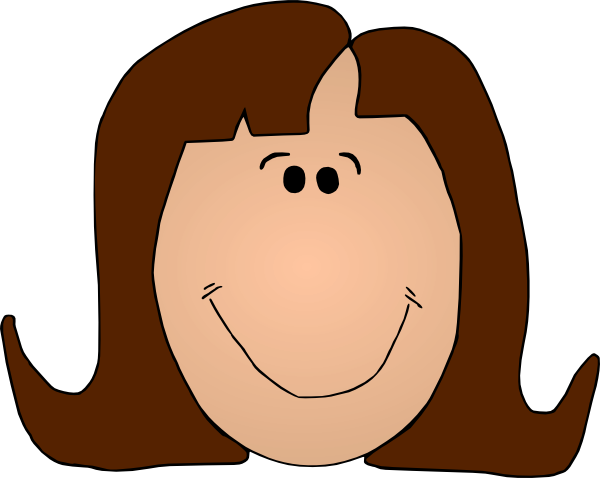 Slight variations in base sequences
Some alleles are dominant over others (recessive)
There may be more than two alleles of a gene (ABO blood groups)
Why is there variation in the human species?
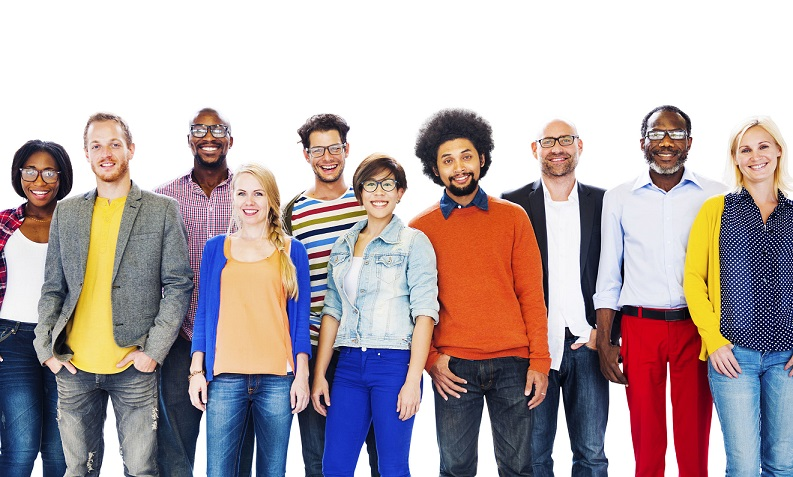 Differences between alleles can be very slight. 
Positions on a gene where there may be more than one base presents are called single nucleotide polymorphisms (SNPs)
Genome
All of the genetic information of an organism
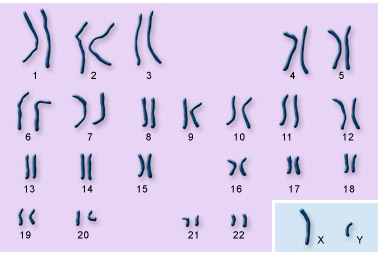 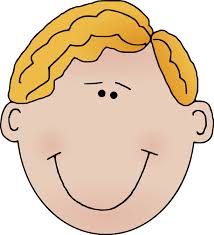 What about prokaryotic cells?
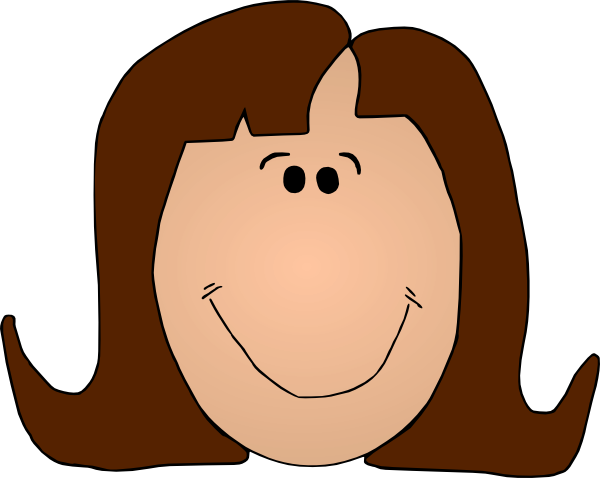 Humans:
Chromosomes
DNA in mitochondria
Plants:
Chromosomes
DNA in mitochondria and chloroplasts
Human Genome Project
Entire base sequence of human genes sequenced

Started: 1990
Complete sequence: 2003

Read page 147 
- List 3 things that were discovered by the Human Genome Project.
- There are more proteins than genes. How?


A human genome not THE human genome
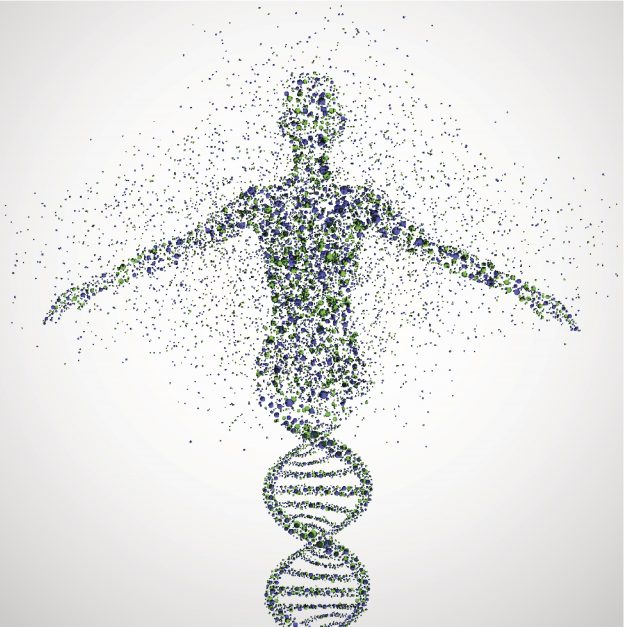 Mutations
New alleles formed from other alleles (random)
Why would a mutation cause a change in characteristics?

Can a mutation get passed on to the next generation??
When a mutation occurs in a somatic cell that mutation disappears when that organism dies. 
BUT
If a mutation occurs in a gamete that mutation can be passed on to the next generation
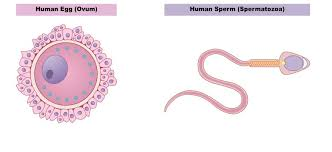 Mutations can cause genetic diseases
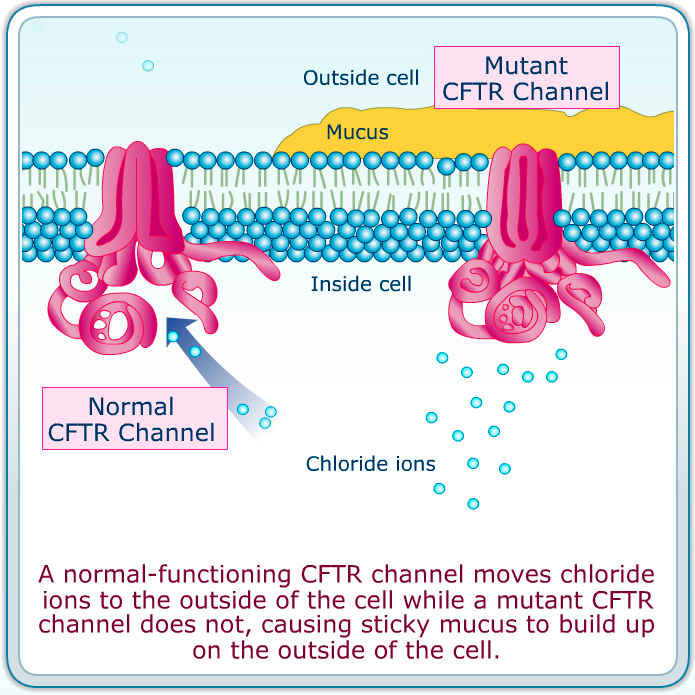 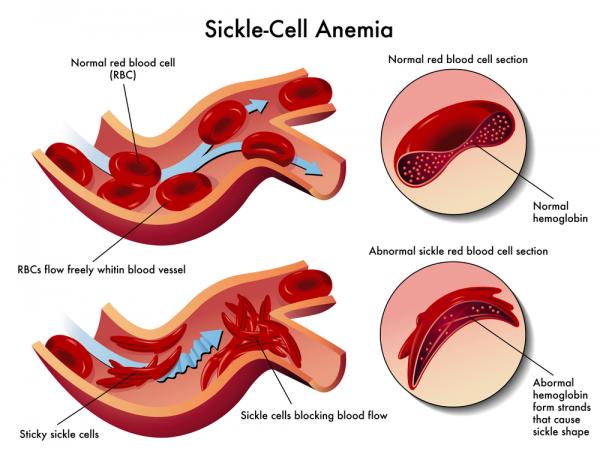 Cystic fibrosis
HW – notes on sickle cell (146). 
I will be testing you on this next lesson. 

There are 2 mistakes on this page. Can you find them?
Sickle cell anemia
Most common genetic disease in the world
Mutation in the gene (Hb) that codes for the beta-globin polypeptide in haemoglobin
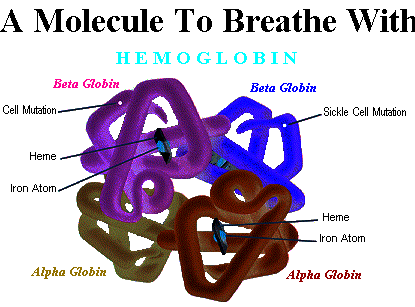 Most humans have the allele HbA

If a base substitution occurs on the 6th codon of the gene and changes CAC to CTC, a new allele is formed (Hbs)
Normal DNA
HbA
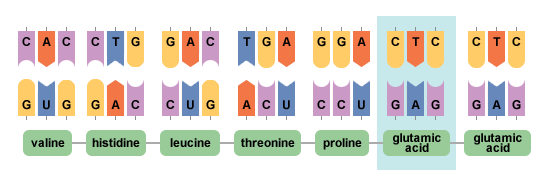 MRNA
Mutation produces valine instead of glutamic acid
Causes haemoglobin to stick together in low oxygen levels
This deforms the shape of the red blood cell
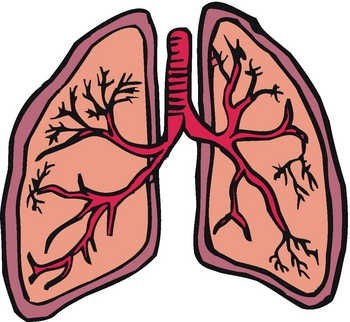 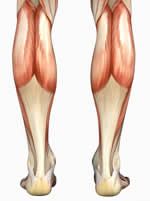 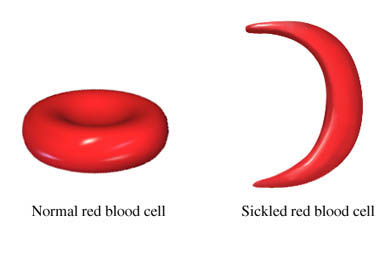 Tissues/muscles
Low oxygen levels = sickle cell shape
Lungs
High oxygen levels = normal RBC
The result:
Block blood flow 
RBCs die quickly – cannot be reproduced quick enough = anemia
Comparing genes
Kognity 3.1.5

Use the database to determine differences in base sequences of two species
Complete the 3 checkpoint Questions
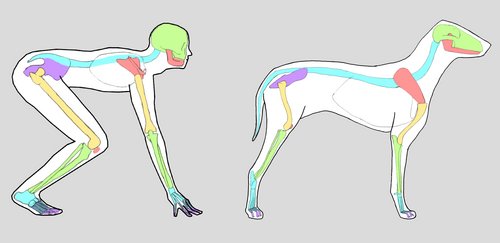